Working While Waiting(Matthew 24:42-51)
Manik Corea
10th December 2023
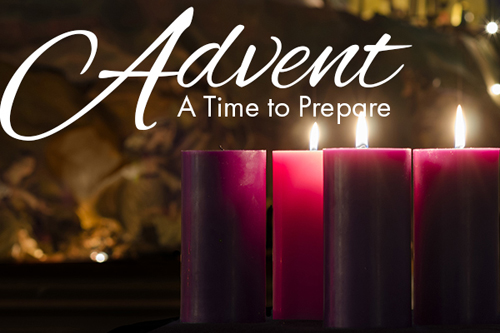 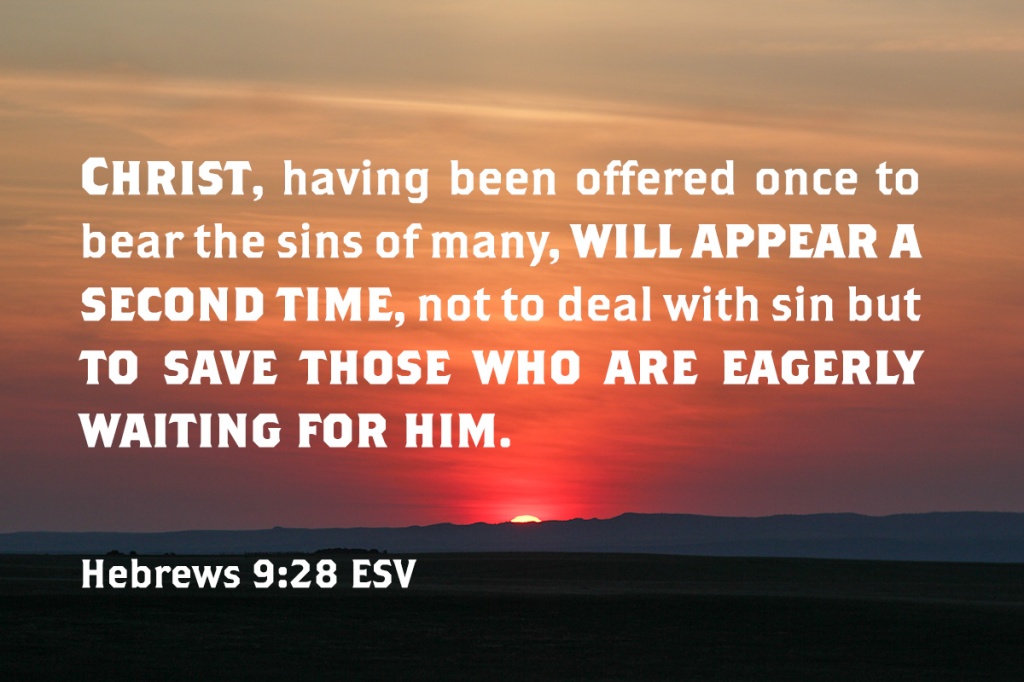 Working While Waiting(Matthew 24:42-51)
Manik Corea
10th December 2023
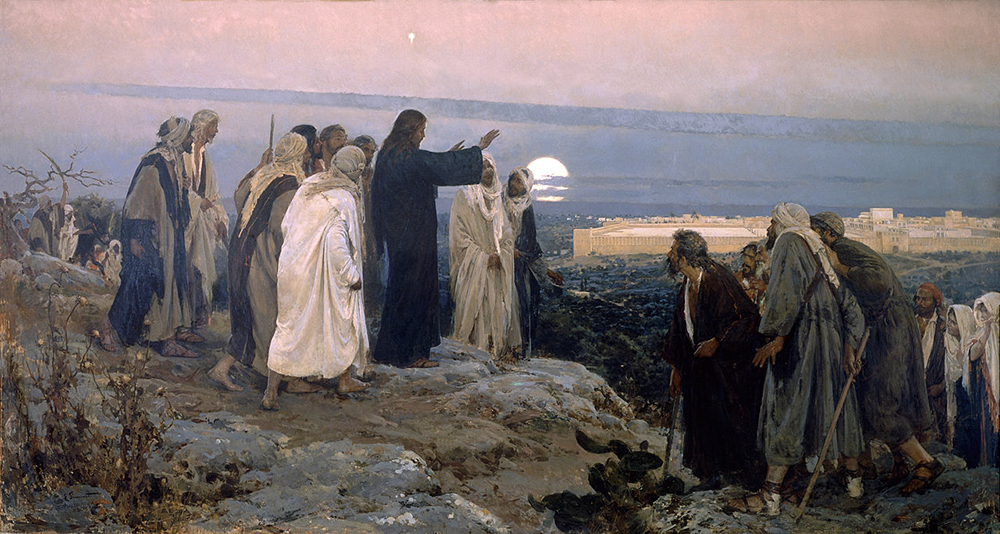 Signs And Events Preceding the Return of Christ
1. Disasters in the world (Matthew 24:4-8): Wars, famines, earthquakes, false Christs.
2. Developments in the church (24:9-14): universal persecution, people's love for God going cold, false prophets, worldwide mission.
3. Dangers centred on the Middle East (24:15-28): Sacrilege, unequalled (but limited) distress, false claims of his return and false prophets.
4. Darkness in the skies (24:29-31): Sun, moon and stars gone until the sign and sight of Jesus’ the Son of Man glorious return with Christians gathered to him!
        (Source: David Pawson, Unlocking The Bible, Harper Collins, 2003. page 823)
Matthew 24:42-44
What is the ”Therefore” of vs 42 referring to? See Matthew 24:36-41. 
Vs 43: ”Like a Thief in the night” – See 1 Thess. 5:2-4; 2 Peter 3:10, Revelation 3:3, 16:15.
Vs 44 – While we don’t know the hour or the day, we do know Jesus is coming again!
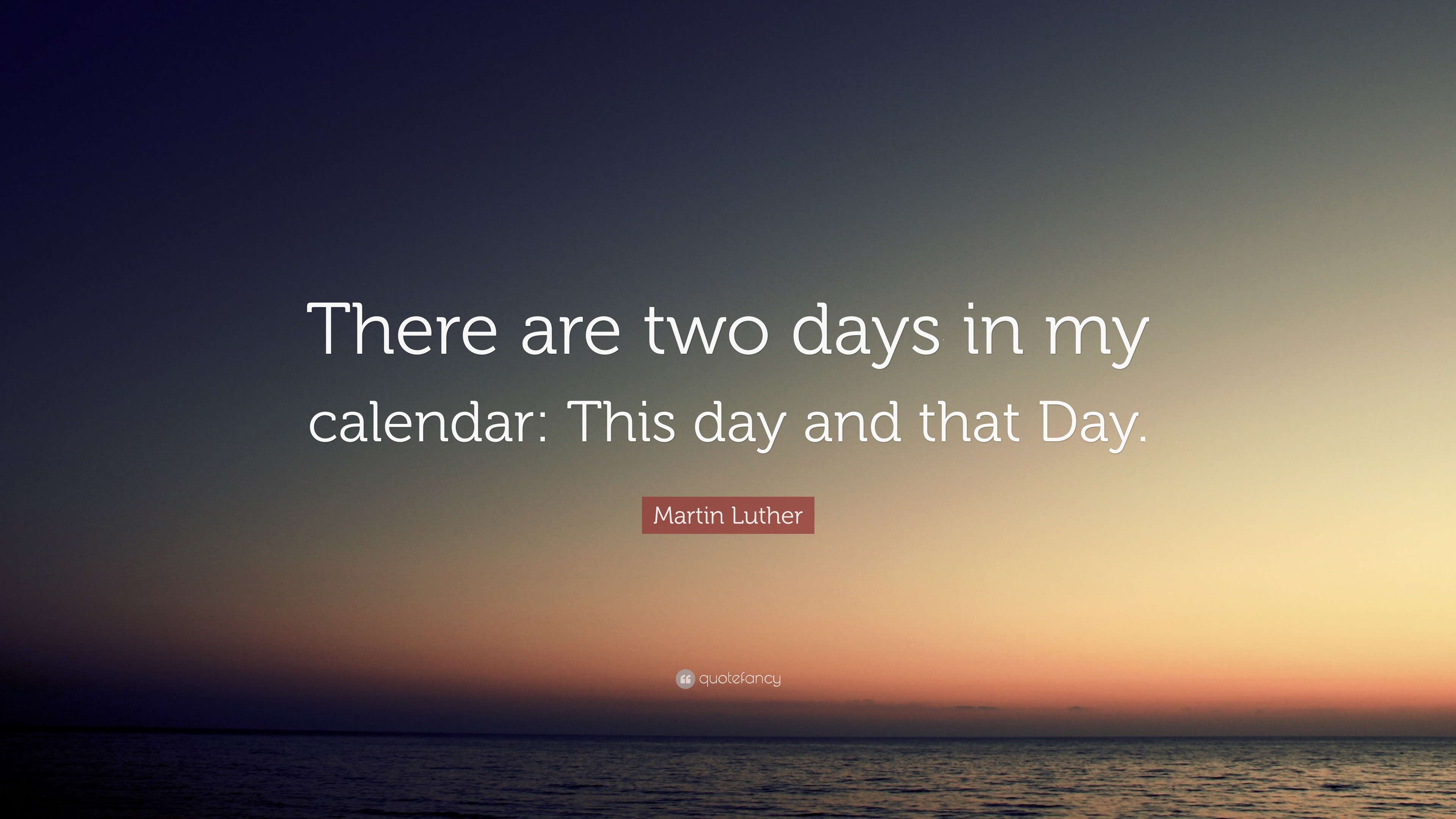 Matthew 24:45-51
2 types of servants
Vs 45-46 – First one is faithful as a steward and provider.
Rewarded with greater responsibility – vs 47.
Vs 48-49  - The wicked servant says “My master is delayed.” (cf Matthew 25:5 and 19). He abuses fellow servants and is derelict in his duties.
Vs 50-51 – Master returns unexpectedly. Second one is judged and condemned with the hypocrites in hell (see Matthew 13:42, 50; see also 8:12; 22:13; 25:30).
Application
1) A Posture of Expectant Waiting.
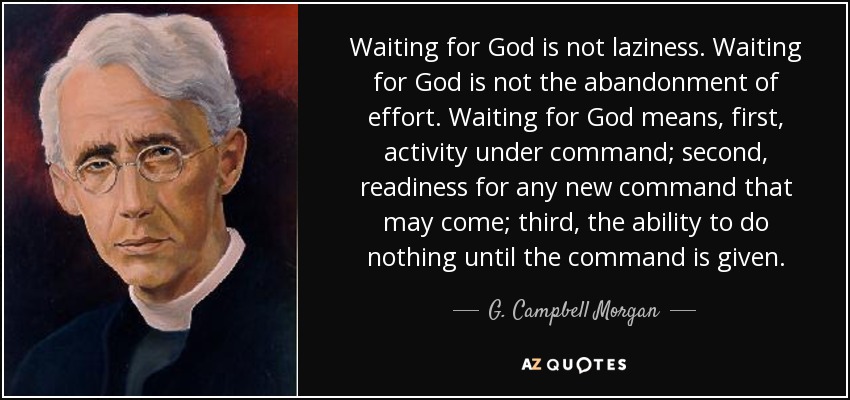 Application
1) A Posture of Expectant Waiting.
2) A Practice of Faithful Stewardship.
Application
1) A Posture of Expectant Waiting.
2) A Practice of Faithful Stewardship.
“Therefore, preparing your minds for action, and being sober-minded, set your hope fully on the grace that will be brought to you at the revelation of Jesus Christ.”
(1 Peter 1:13).
LET US PRAY….
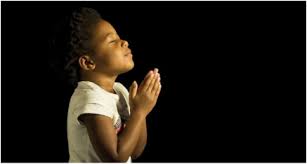